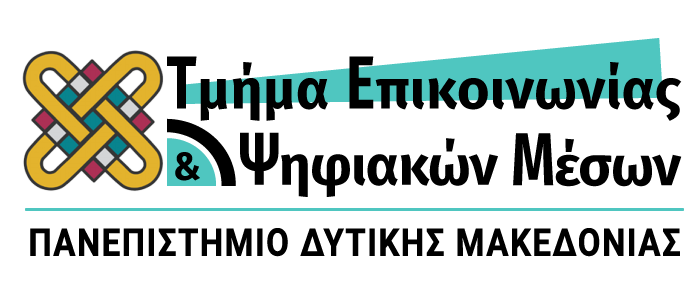 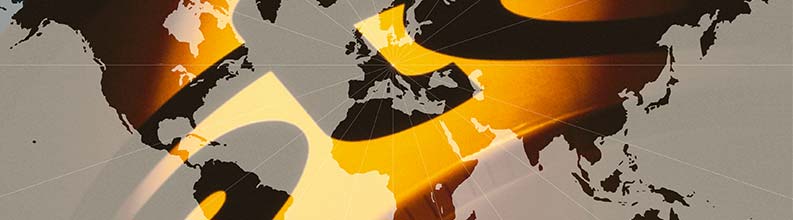 Δρ. Αναστάσιος Αθ. Σταυρόπουλος
anastavropoulos@gmail.com 
(+30) 6944 425 800
Facebook: https://www.facebook.com/anastasios.stavropoulos.35 
Academia: https://220.academia.edu/AnastasiosStavropoulos
ΕΙΔΙΚΑ ΘΕΜΑΤΑ ΔΙΑΦΗΜΙΣΗΣ
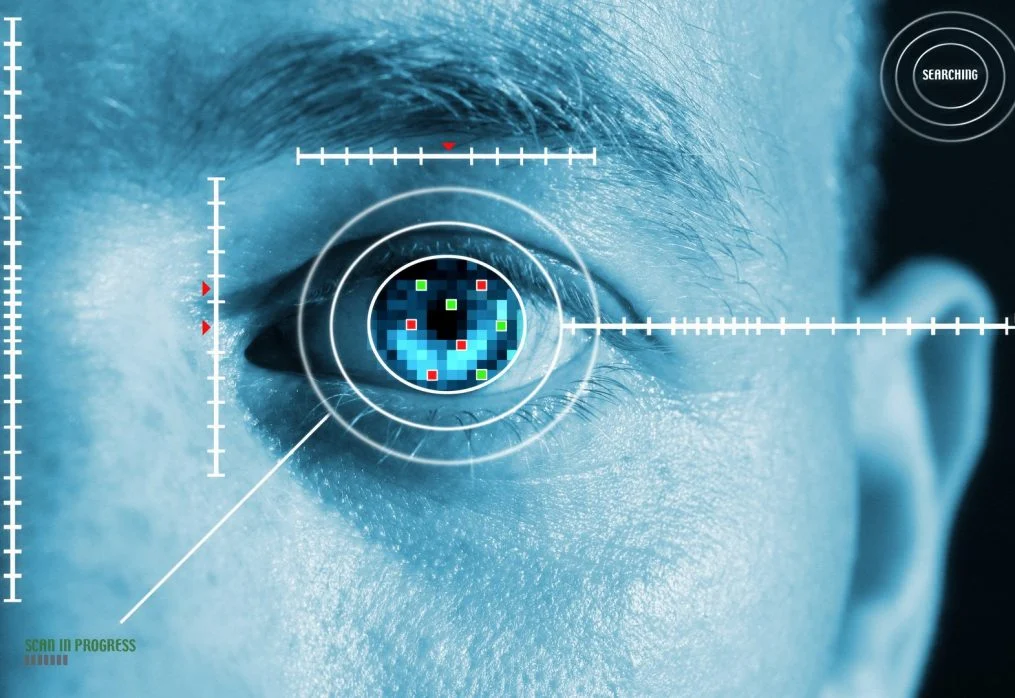 Εαρινό (8ο) Εξάμηνο 2023-2024
Περιεχόμενα:
-Εισαγωγή
-Μαθησιακοί στόχοι
-Παρουσίαση Ενοτήτων 
ΜΕΡΟΣ Α΄
1. Εννοιολογικοί προσδιορισμοί
1.1. Η συγκρότηση του Δημόσιου Χώρου
1.2. Ο μετασχηματισμός του Δημόσιου Χώρου
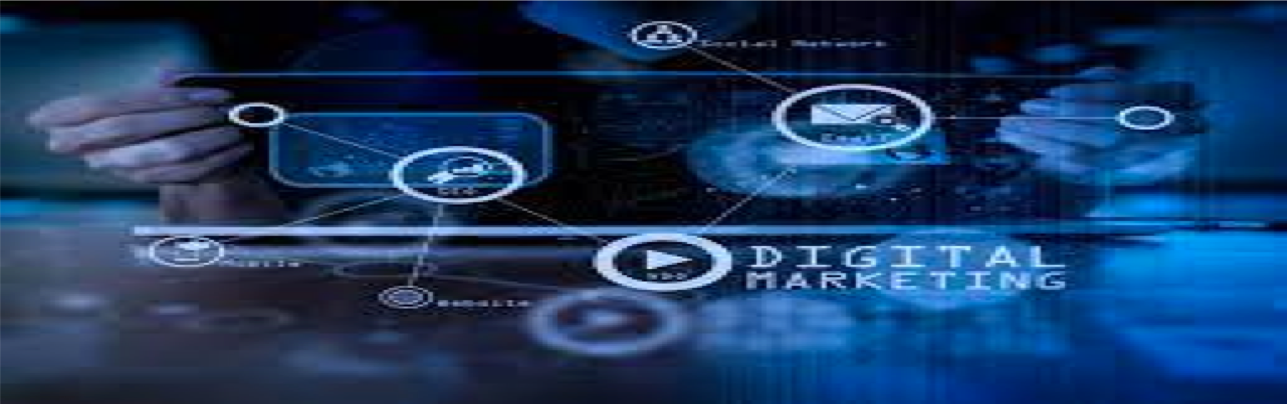 1.3. Οριοθετώντας την Επικοινωνία
1.4. Κοινή Γνώμη 
1.5. Ταυτότητα 
1.6. Εικόνα
1.7. Κουλτούρα
1.8. Εικόνα και Επικοινωνία
ΜΕΡΟΣ Β΄
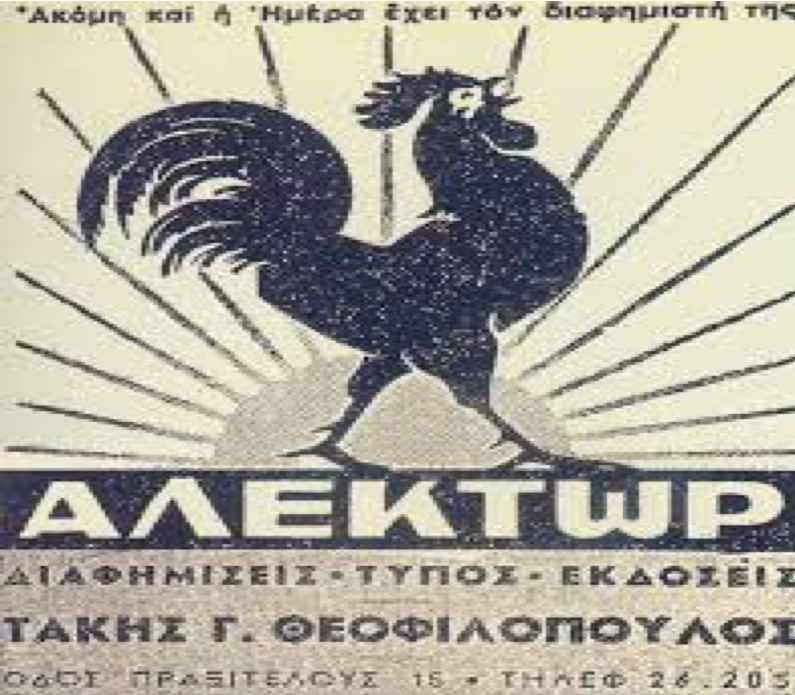 2. Διαφήμιση
2.1. Η Διαφήμιση στο χρόνο
2.2. Στόχοι και επιδιώξεις
2.3. Δημόσιες Σχέσεις
2.4. Marketing
2.5.Προσδιορίζοντας 
το ψηφιακό marketing
2.6. Οριοθετήσεις 
Διαφήμισης-Δημοσίων 
Σχέσεων και Marketing
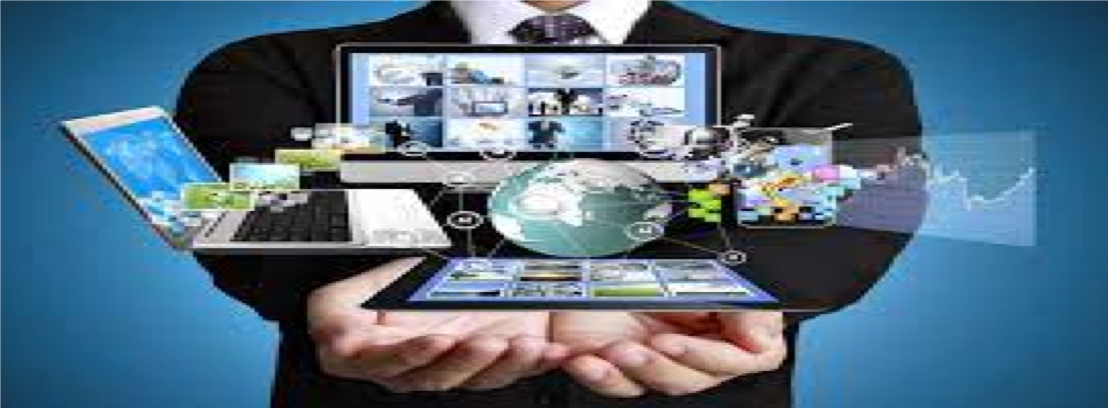 2.7. Επικοινωνιακές προσεγγίσεις
2.8. Μοντέλα επικοινωνίας- 
2.9.Σύγχρονα και συμβατά-
παραδοσιακά μοντέλα επικοινωνίας.
ΜΕΡΟΣ Γ΄ ΣΤΡΑΤΗΓΙΚΕΣ ΕΠΙΚΟΙΝΩΝΙΑΣ ΣΤΗΝ ΨΗΦΙΑΚΗ ΕΠΟΧΗ
3. Αλλαγές στην στρατηγική με το μετασχηματισμό της ψηφιακής δημόσιας σφαίρας
3.1. Ανάλυση Ψηφιακού Περιβάλλοντος:
3.1.1 Νέες τάσεις:
-CRM
-Social CRM 
-Multi Channel Communication
3.2. Fake News
3.3. Ελληνικός Κώδικας Διαφήμισης-Επικοινωνίας (ΕΚΔ-Ε).
3.4. Digital Marketing
ΜΕΡΟΣ Δ΄ΕΡΓΑΛΕΙΑ ΕΡΕΥΝΑΣ ΚΑΙ ΤΕΧΝΟΛΟΓΙΕΣ ΑΙΧΜΗΣ
4.Ερωτηματολόγια
4.1. Ηλεκτρονικές συνεντεύξεις
4.2. Ομάδες Εστίασης (Focus Groups)
4.3.Προβολικές Τεχνικές
4.4.Η σοφία του πλήθους (wisdom of crowds
4.5. Data crowdsourcing
4.5. Data crowdsourcing
4.6.Big Data
4.7.Neuromarketing
4.8.Content Analysis
4.9.Press Releases
4.9.1.Spots
4.9.2.Triangulation
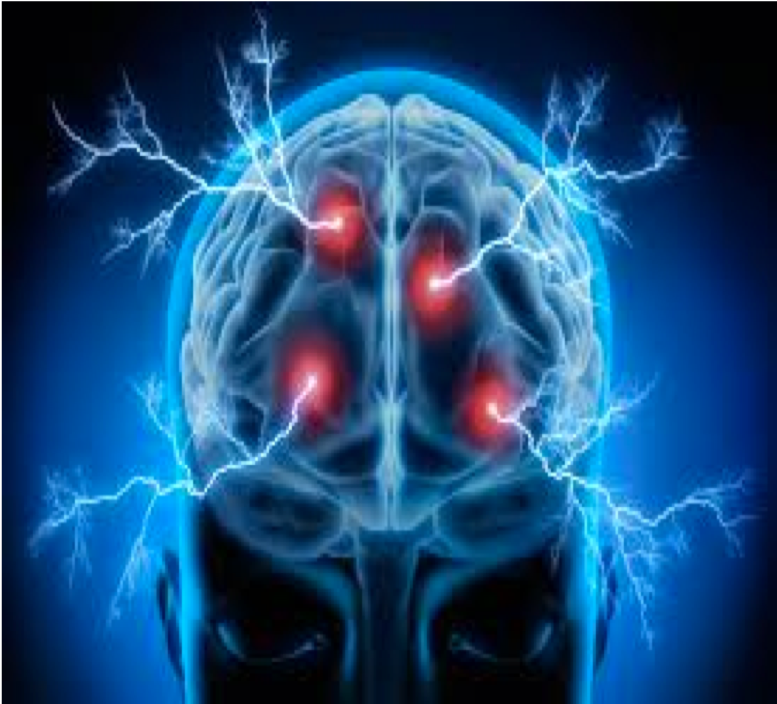 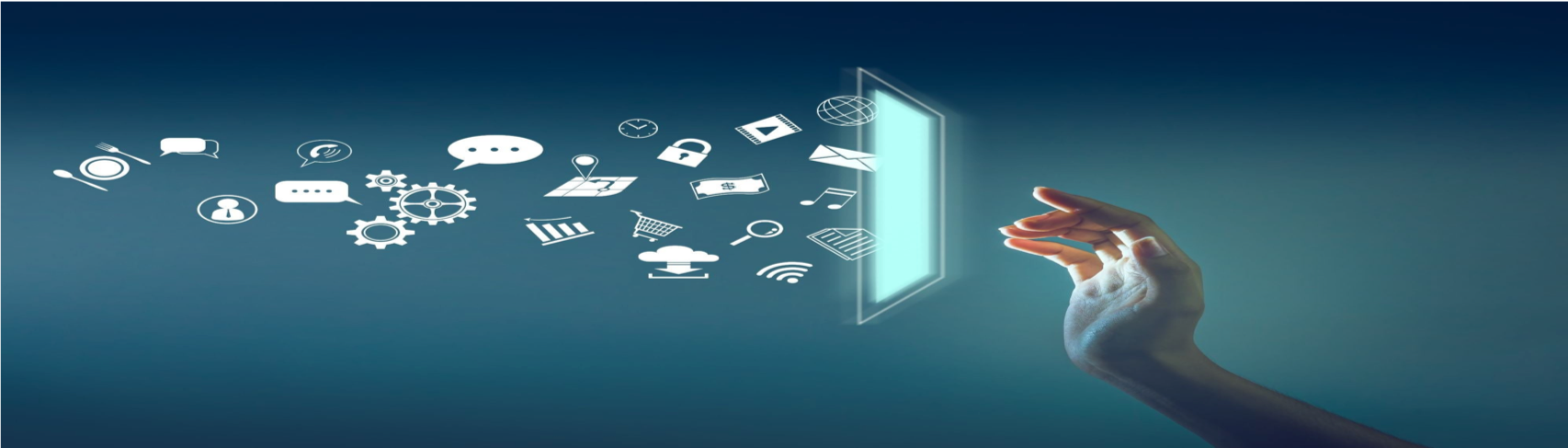 5. Μέτρηση αποτελεσματικότητας του Digital Marketing
5.1.Marketing & Multi Channel Campaigns
5.2. Ολιστική Επικοινωνιακή Πολιτική 
6. Πρακτικές Εφαρμογές και Προσεγγίσεις
ΒΙΒΛΙΟΓΡΑΦΙΚΕΣ ΑΝΑΦΟΡΕΣ Α΄ΜΕΡΟΥΣ (ΕΝΔΕΙΚΤΙΚΕΣ)
Bourdieu, P. (2001). Langage et pouvoir symbolique, Seuil, Paris, p.p.201-211.
Βώβου, Ι.,(2009). Οι διάτρητοι καθρέφτες της τηλεόρασης. Αθήνα: Ηρόδοτος σ.85.
Colas, D. (1992).  «Societe civile». Στο Ο. Duhamel και Υ. Meny, Dictionnaire constitutionnel. Paris: PUF.   
Cooley, C. (1909/1991). «Η σημασία της Επικοινωνίας». Στο: Κώστας Λιβεριάτος & Τάσος Φραγκούλης (επιμ), Το μήνυμα του Μέσου. Αθήνα: Αλεξάνδρεια, σ.σ. 30-42.
Debord, G. (1986). H κοινωνία του θεάματος. Αθήνα: Ελεύθερος Τύπος.
Δεμερτζής, Ν. (2002). Πολιτική Επικοινωνία, Διακινδύνευση, Δημοσιότητα, Διαδίκτυο. Αθήνα: Παπαζήσης.
Gervais, R. (1990). «Civile». Στο: Encyklopedie philosophique universelle, Les Notions. τομ. 2. Παρίσι: PUF, σ.325.
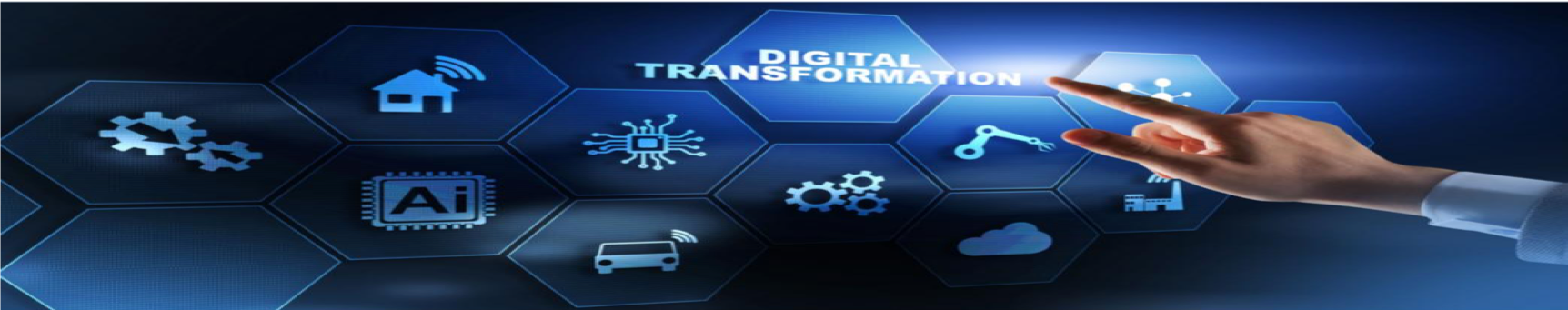 Gervais, R. (1990). «Civile». Στο: Encyklopedie philosophique universelle, Les Notions. τομ. 2. Παρίσι: PUF, σ.325.
Held, D. (1996). Models of Democracy. Cambridge/Oxford. 
Held, D. (2007). Μοντέλα Δημοκρατίας. Αθήνα: Πολύτροπο.
Κάβουρα, Α. (2021). Επικοινωνία, Διαφήμιση και Marketing στο Ψηφιακό Περιβάλλον και ο Ρόλος των Μέσων Κοινωνικής Δικτύωσης . Αθήνα: Gutenberg.
Καϊτατζή-Γουίτλοκ, Σ. (2012). Επικοινωνία: Θεωρία στην πράξη. Αθήνα: ΛΙΒΑΝΗΣ
Katz, R. (1997). Democracy and Elections. New York
Kornhauser, W. (1959). The Politics of Mass Society. Glencoe, Ill: The Free Press. p.256.  
Κούρτη, Ε. (1995). Διαπροσωπική Επικοινωνία. Θεσσαλονίκη: Μάγια. σ.19.
Lippmann Walter (1988). Κοινή́ Γνώμη. μτφρ. Γ. Καραγιάννης. Αθήνα: Κάλβος.
Morin, E. (1986/2001). Η Μέθοδος: 3. Η Γνώση της Γνώσης. (μτφρ): Θοδωρής Τσαπικίδης. Αθήνα: Εκδόσεις του Εικοστού Πρώτου.
Μουζέλης, Ν. (2008). «Τί είναι η Κοινωνία των Πολιτών». Στο: https://www.tovima.gr/2008/11/24/opinions/ti-einai-i-koinwnia-twn-politwn/ (ανακτήθηκε στις 27.09.22).
Παναγιωτοπούλου, Ρ. (1998). Η κατασκευή της πραγματικότητας και τα ΜΜΕ. Αθήνα: ΑΛΕΞΑΝΔΡΕΙΑ.
Park, R. (1948/1990). «Σκέψεις για την Επικοινωνία και την Κουλτούρα». Στο: Κώστας Λιβεριάτος & Τάσος Φραγκούλης (επιμ), Το μήνυμα του Μέσου. Αθήνα: Αλεξάνδρεια, σ.σ.43-64.
Πλειός, Ν., (2001). Ο λόγος της εικόνας. Ιδεολογία και Πολιτική. Αθήνα, Παπαζήσης.
Rangeon, F. (1986). «Societe civile: histoire d’ un mot». Στο: C.U.R.A.P.P., La Societe civile. Παρίσι: PUF. σ.σ.9-32.
Rogers Everett M. & D.L. Kincaid. (1981). Communication Networks: Towards a Paradigm for Research. New York: Free Press.
Σταυρόπουλος, Α. (2018). Fake News και Δημοκρατία: Η Επικοινωνία στην Ψηφιακή Εποχή, Πολιτικές και Κοινωνικές Επιστήμες, τχ7/2018, σ.σ.82-83. Στο: http://politika.inpatra.gr.
Σταυρόπουλος, Α., (2023).ΔΗΜΟΚΡΑΤΙΑ, ΔΗΜΟΣΙΑ ΣΦΑΙΡΑ ΚΑΙ ΕΠΙΚΟΙΝΩΝΙΑ. Θεσσαλονίκη: ΕΚΔΟΣΕΙΣ ΜΠΑΡΜΠΟΥΝΑΚΗ.
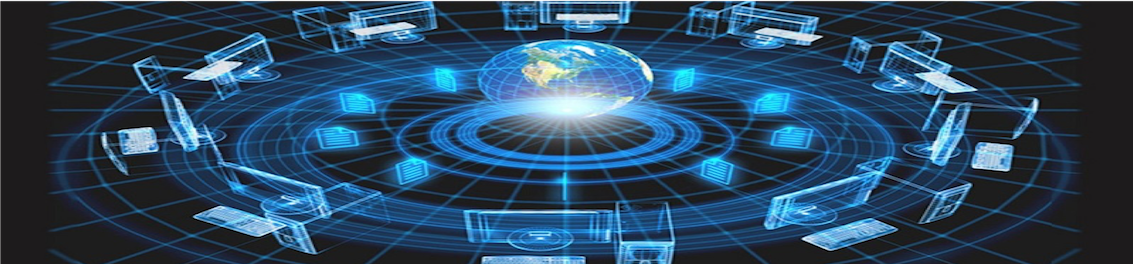 Tap, P. (1985). «Identide: psychologie». Encyclopoedia Universallis. τομ.9. Παρίσι:σ.756. 
Wolton, D. (2005). Σκέψεις για την Επικοινωνία. Αθήνα: ΣΑΒΒΑΛΑΣ
Wiener, N. (1950). The Human Use of Human Beings: Cybernetics and Society. London: Free Association Books. p.p. 17-18.
Ψύλλα Μ., (2003). Η πολιτική ως δράση και λόγος, Αθήνα, Τυπωθήτω - Γιώργος Δαρδανός.
ΕΙΔΙΚΑ ΘΕΜΑΤΑ ΔΙΑΦΗΜΙΣΗΣ
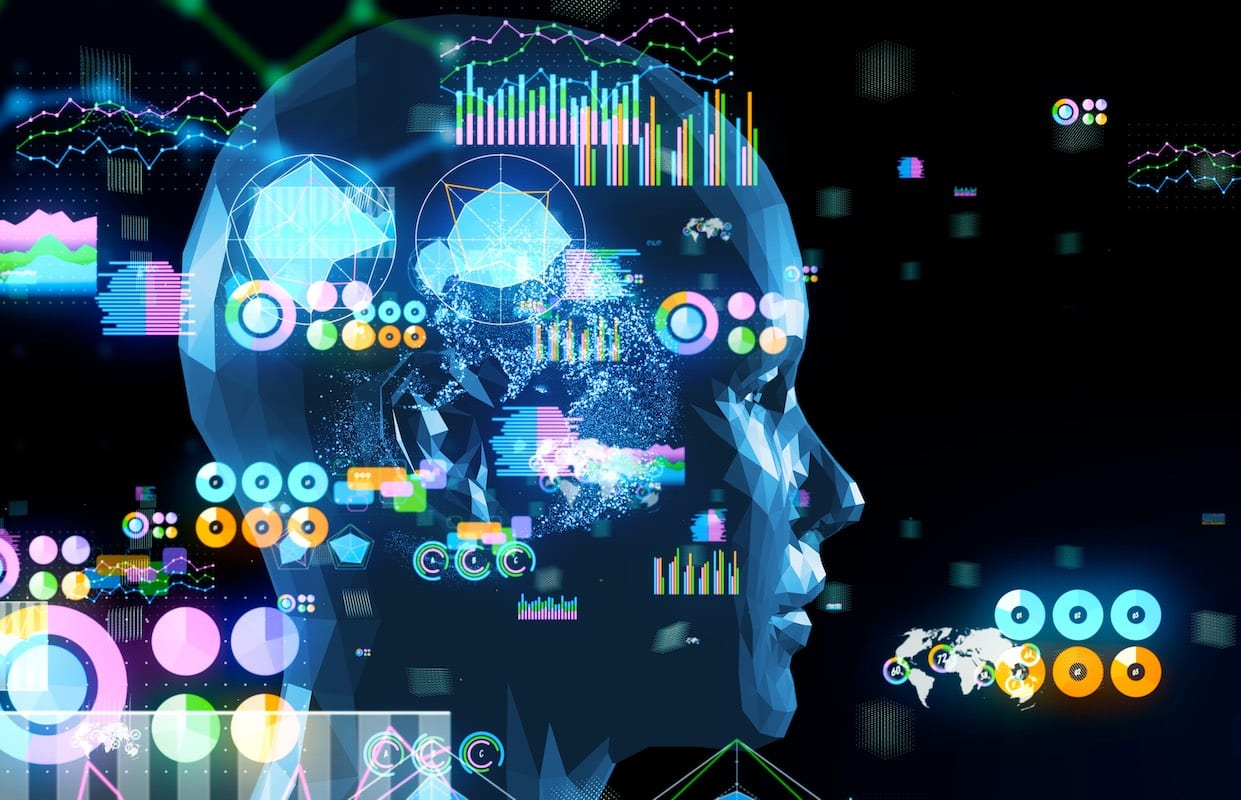 Εισαγωγή
Στο πλαίσιο του συγκεκριμένου μαθήματος θα παρουσιαστεί διεπιστημονικά  
ο τρόπος και 
τα μέσα λειτουργίας 
καθώς και ειδικές τεχνικές και εργαλεία
της Σύγχρονης Διαφήμισης ως Επικοινωνιακής διαδικασίας στο διαρκώς μεταβαλλόμενο επικοινωνιακό και ψηφιακό περιβάλλον
όπως αυτό αρθρώνεται, δομείται και μετασχηματίζεται στη Σύγχρονη Δημόσια Σφαίρα.
Ειδικότερα: 
επιχειρείται η 
    προσέγγιση της ανάλυσης 
των επικοινωνιακών δομών 
και μέσων 
των δρώντων υποκειμένων 
της επικοινωνιακής δράσης, 
ώστε να γίνει κατανοητός
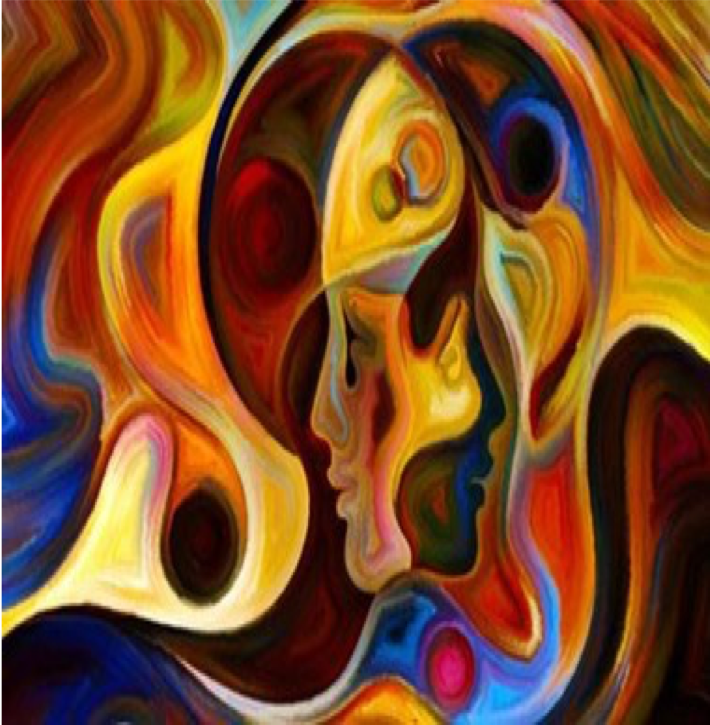 ο τρόπος
οι μέθοδοι λειτουργίας 
οι σύγχρονες τεχνικές
οι ειδικότερες τεχνικές 
της διαφήμισης
στο σύγχρονο και 
ραγδαίως εξελισσόμενο 
μητροπολιτικό περιβάλλον, 
το οποίο προσλαμβάνει νέα 
και ιδιαίτερα χαρακτηριστικά 
ειδικότερα μετά 
 την περίοδο της πανδημίας.
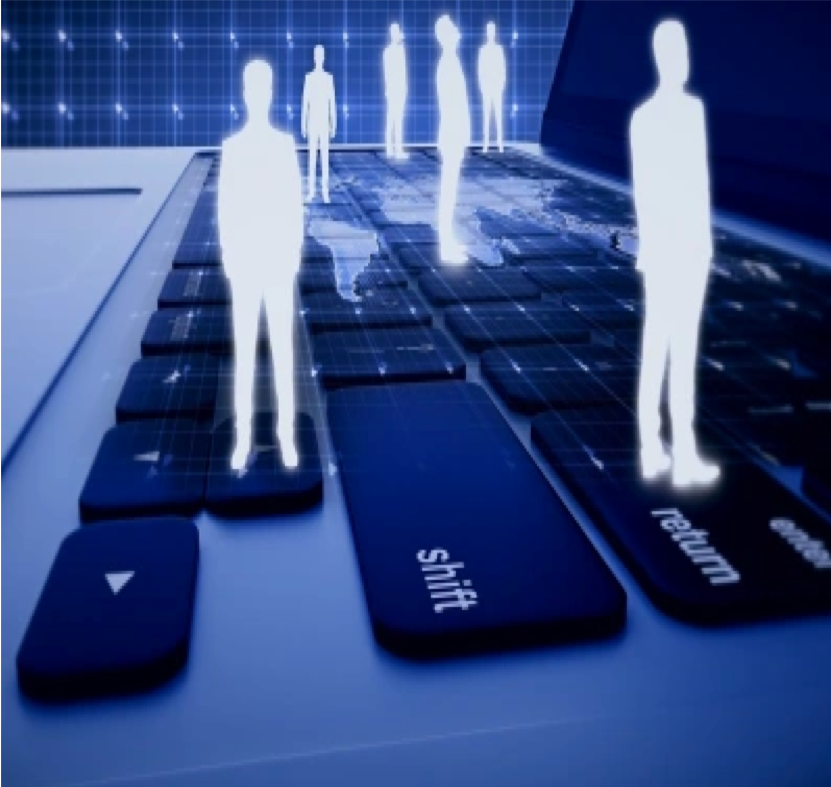 Θα εστιάσουμε: 
Στην εξοικείωση 
και προσέγγιση 
με τις έννοιες: 
της Διαφήμισης
στο πλαίσιο 
λειτουργίας της 
Δημόσιας Σφαίρας.
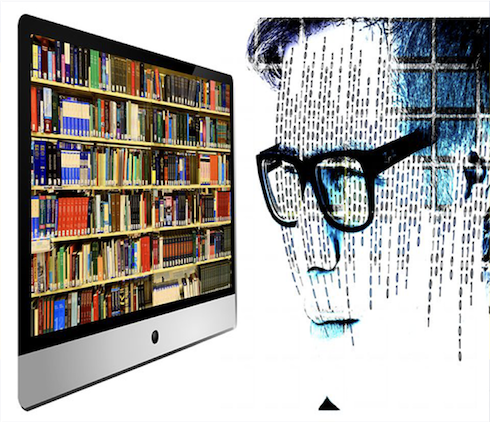 Θα εστιάσουμε επίσης:
Στα σύγχρονα και 
παραδοσιακά 
μοντέλα Επικοινωνίας
ως ερμηνευτικών πλαισίων
προσέγγισης και ανάλυσης 
του τρόπου λειτουργίας 
 των Επικοινωνιακών Δομών.
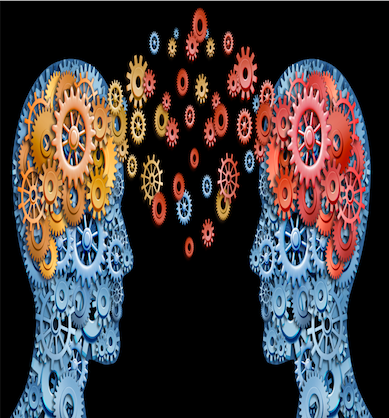 Θα παρουσιαστούν 
   επίσης οι έννοιες:
 της κατασκευής της εικόνας 
και της κατασκευής 
της ιδεολογίας (πολιτικό marketing)
και συναίνεσης (πολιτικό marketing)
ως μηχανισμών 
επικοινωνιακής επιρροής 
και διαμόρφωσης αποτελέσματος.
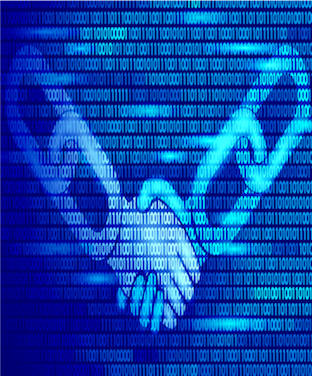 Η σημειωτική αποτελεί 
ένα επίσης 
σημαντικό εργαλείο 
προσδιορισμού 
   στάσεων 
και αντιλήψεων 
ως μηχανισμών 
αναπαραγωγής 
εξουσιαστικών και 
κοινωνικών μοντέλων 
και αντιλήψεων.
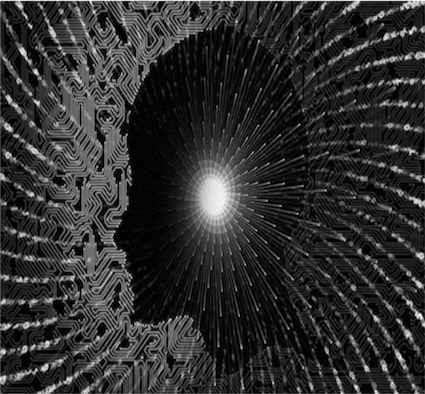 Επίσης δίδεται ιδιαίτερη έμφαση 
στη λειτουργία του λόγου, 
τόσο στην πραγματολογική του, 
όσο και στην συμβολική και 
ιδεολογική του χρήση 
ως παραγωγού πολιτικών 
και επικοινωνιακών επιρροών 
και παρεμβάσεων στο ατομικό 
και κοινωνικό σύνολο.
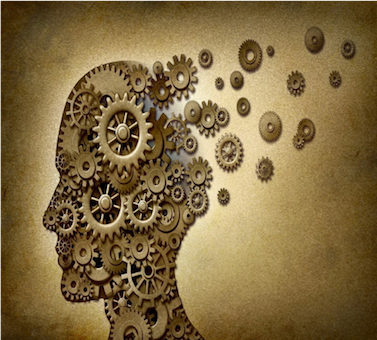 Fake News, Deep Fake News και Διαφήμιση
Θα αποτελέσει ειδική  
ξεχωριστή ενότητα ώστε:
να γίνει η προσέγγιση 
του φαινομένου 
σε σχέση:
με τα media και 
τους μηχανισμούς 
της επικοινωνίας
ειδικά της ψηφιακής
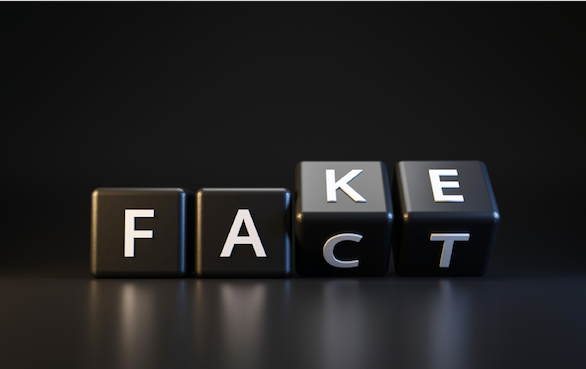 Εργαλεία Έρευνας και χρήση τεχνολογιών αιχμής
Επίσης θα γίνει εστίαση 
στα Εργαλεία Έρευνας 
με τη χρήση 
Τεχνολογιών 
Αιχμής ως Στρατηγική
 Επικοινωνίας όπως :
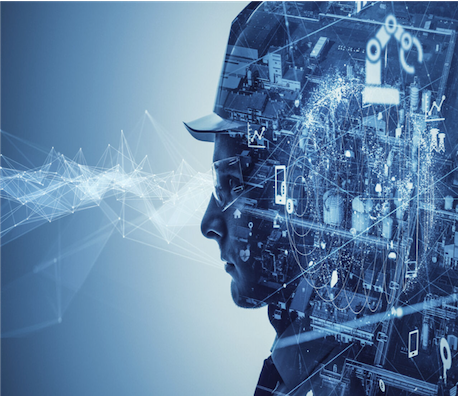 Το customer relationship management (CRM)
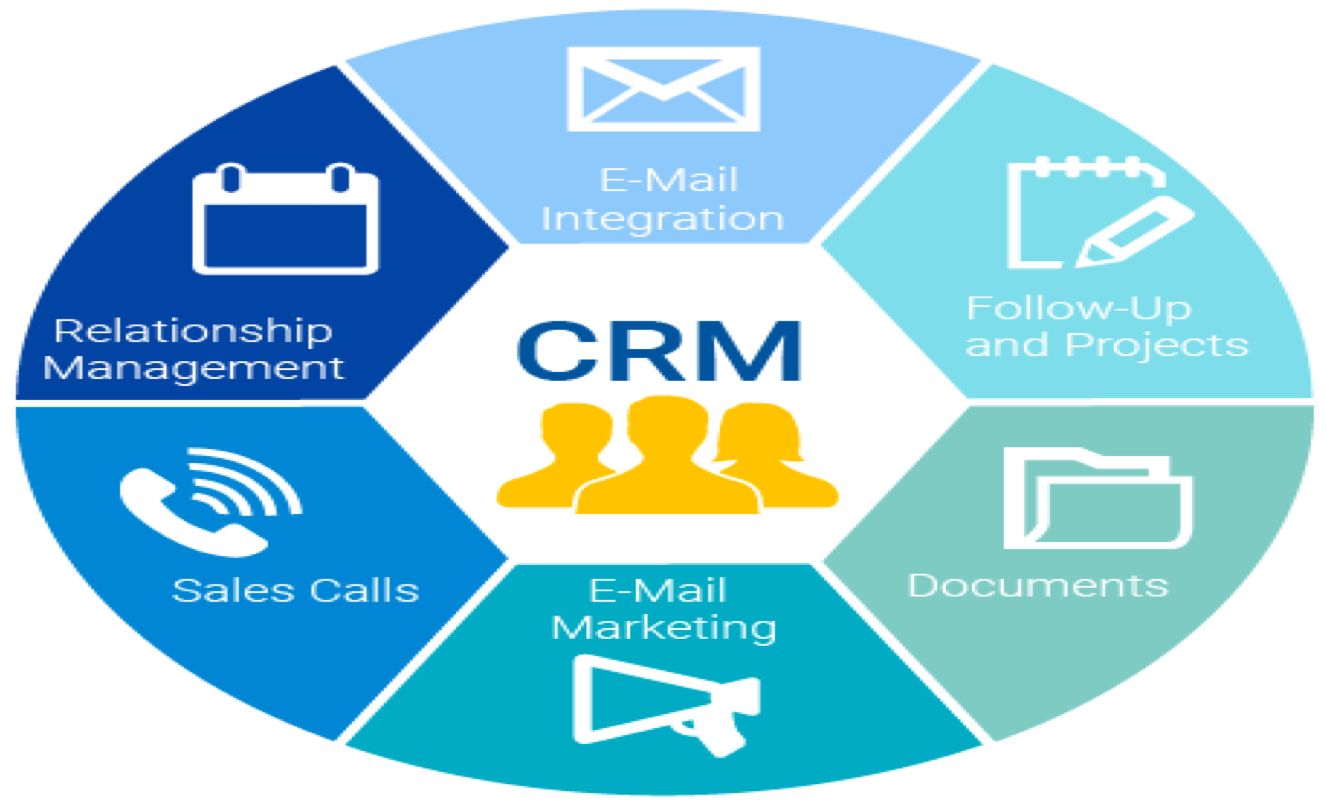 Το social customer relationship management (SCRM)
Internet of Things (IoT)
MULTI-CHANNEL MARKETING SOLUTIONS
Εργαλεία Έρευνας:
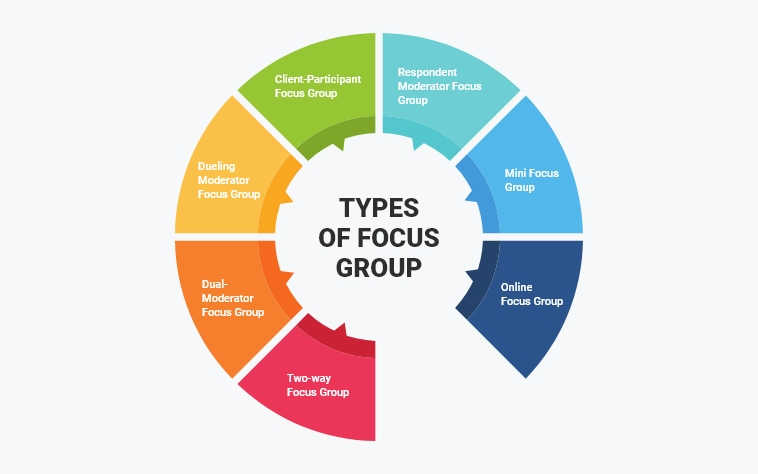 Ερωτηματολόγια
Ηλεκτρονικές συνεντεύξεις
Ομάδες Εστίασης 
(Focus Groups)
Προβολικές Τεχνικές
Η σοφία του πλήθους 
(wisdom of crowds)
Data crowdsourcing
Big Data
Neuromarketing
Content Analysis
Press Releases
Spots
Triangulation
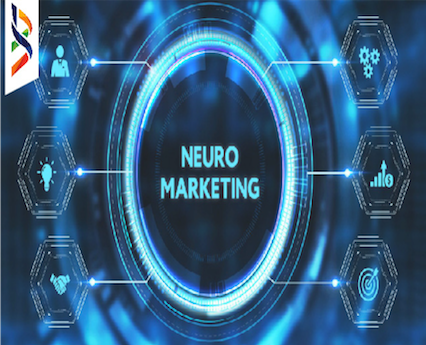 Δημόσια Σφαίρα
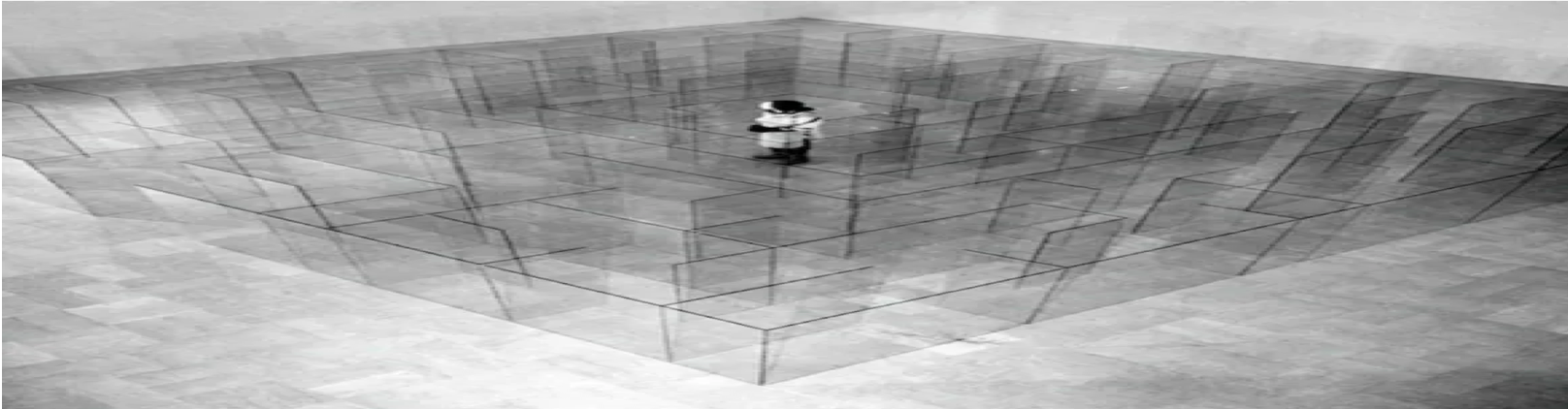 η έννοια «Δημόσια Σφαίρα» 
δεν περιλαμβάνεται συχνά στα λεξικά, 
εν τούτοις βρίσκεται στο επίκεντρο 
της δημοκρατικής κοινωνίας (Wolton, 2005).
Η Αναγέννηση στην Τέχνη
Ο Habermas, όπως ο ίδιος τονίζει, 
τη δανείστηκε από τον Ι. Kant 
που είναι προφανώς ο δημιουργός της, 
και εκλαΐκευσε τη χρήση της 
στην πολιτική ανάλυση από τη δεκαετία του 1970.
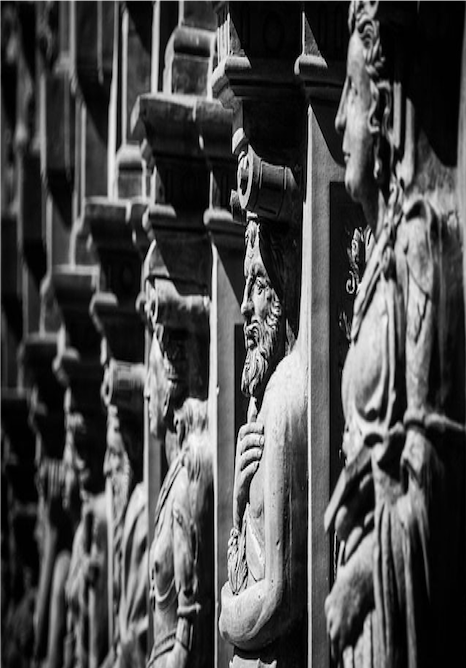 Την ορίζει ως την 
ενδιάμεση σφαίρα 
που συγκροτήθηκε ιστορικά, 
την εποχή της Αναγέννησης, 
μεταξύ της Kοινωνίας 
των Πολιτών και 
του Κράτους. 
(Σταυρόπουλος, Α., 2023:16-17).
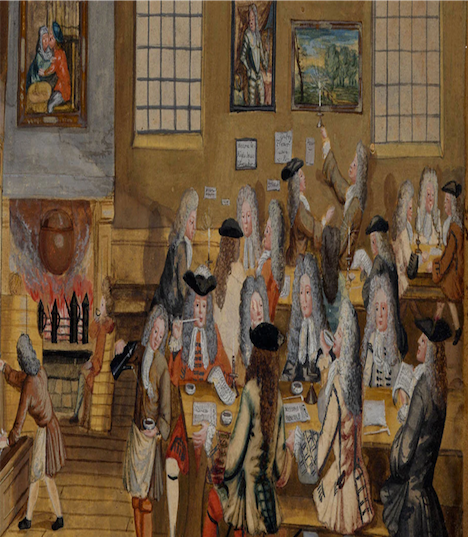 Δημόσια Σφαίρα στην Αναγέννηση
Η Δημόσια Σφαίρα είναι ο τόπος, στον οποίο: 
έχουν πρόσβαση όλοι οι πολίτες, 
όπου το κοινό συγκεντρώνεται για να διατυπώσει τη Γνώμη του. 
Με την ανταλλαγή διαφορετικών λόγων του κοινού για τα προβλήματα γενικού ενδιαφέροντος αναδεικνύεται 
η Κοινή Γνώμη. 
Αυτή η «δημοσιότητα» 
είναι ένα μέσο πίεσης 
στη διάθεση των Πολιτών 
για να αντιτεθούν στην εξουσία του Κράτους.
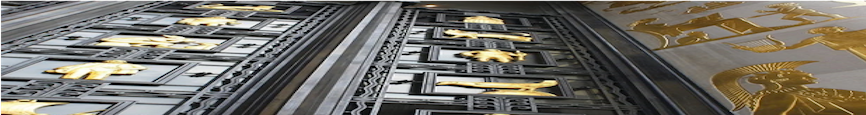 Κατά τον Wolton καθώς και πολλούς θεωρητικούς, συμπεριλαμβανομένου του Habermas, η δημόσια σφαίρα ουσιαστικά αποτελεί: 
έναν πολύ πιο ευρύ χώρο, 
με ένα μεγαλύτερο αριθμό θεμάτων για συζήτηση 
και δρώντων υποκειμένων, 
που παρεμβαίνουν δημόσια:
για την κυρίαρχη παρουσία της πληροφορίας,
των δημοσκοπήσεων, 
του marketing, 
και της επικοινωνίας
Habermas Substantive Models
Ως δρώντα υποκείμενα της επικοινωνιακής διαδικασίας νοούνται: 
όχι μόνο δύο πρόσωπα, 
αλλά ευρύτερες οντότητες, όπως: 
πολιτικά κόμματα, 
κυβερνητικοί συνασπισμοί,
κράτη, 
ομάδες κρατών, 
καθώς και κάθε είδους υπερεθνική 
πολιτική, 
οικονομική και 
κοινωνική οντότητα. (Wolton,2005)
Πρόκειται ουσιαστικά για ένα συμβολικό χώρο, όπου πραγματοποιούνται:
-η ανταλλαγή και
-η αντιπαράθεση των λόγων των διαφόρων:
Πολιτικών
Κοινωνικών
Θρησκευτικών 
Πνευματικών δρώντων υποκειμένων της κοινωνίας.
Η δημόσια σφαίρα:
απαιτεί χρόνο για τη συγκρότησή της 
απαιτεί όμως χρόνο και για τη διαμόρφωσή της και τη δημιουργία: 
κοινού λεξιλογίου
κοινών αξιών
και κυρίως
τη νομιμοποίηση του διαλόγου ενάντια στη νομιμοποίηση της βίας.
Η Δημόσια Σφαίρα (Wolton, 2005), 
δεν αποτελεί ζήτημα συλλογικής βούλησης. Συμβολίζει και σηματοδοτεί: 
μια «δημοκρατία εν δράσει», 
την έκφραση αντιφατικών και πολλές φορές
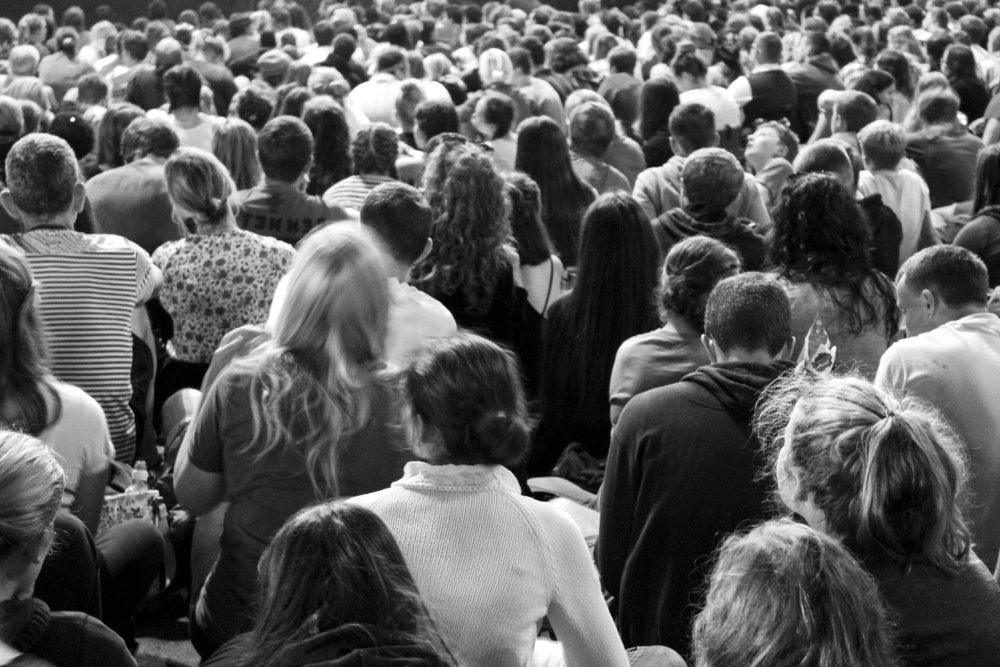 αλληλοσυγκρουόμενων πληροφοριών 
απόψεων 
συμφερόντων και 
Ιδεολογιών.
Η Δημόσια Σφαίρα:
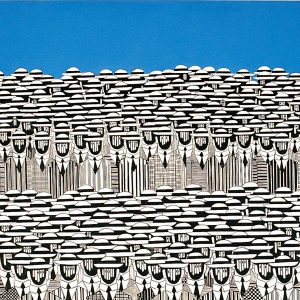 Αποτελεί: 
τον πολιτικό δεσμό εκατομμυρίων ανώνυμων πολιτών δίνοντάς τους την αίσθηση:
στο πλαίσιο της πλουραλιστικής δημοκρατίας
της πολιτικής συμμετοχής
Αυτό με τη σειρά του προϋποθέτει:
μακριά από τους ιδεοληπτικούς και «αλλοτριωμένους από τους κυρίαρχους λόγους» 
που πρεσβεύουν εξωθεσμικές διαδικασίες, ακόμη και χρήση βίας!
εκτός της δημοκρατικής λειτουργίας της δημόσιας σφαίρας, στα πλαίσια της δημοκρατικής λειτουργίας της πολιτικής σε μια κρατική ή υπερεθνική οντότητα, 
πρόσωπα-πολίτες: 
με ελεύθερη σκέψη 
και αυτόνομη αξιακή προσωπικότητα 
ικανή να διαμορφώσει αυτόνομη και 
ολοκληρωμένη πολιτική συμπεριφορά και έκφραση,
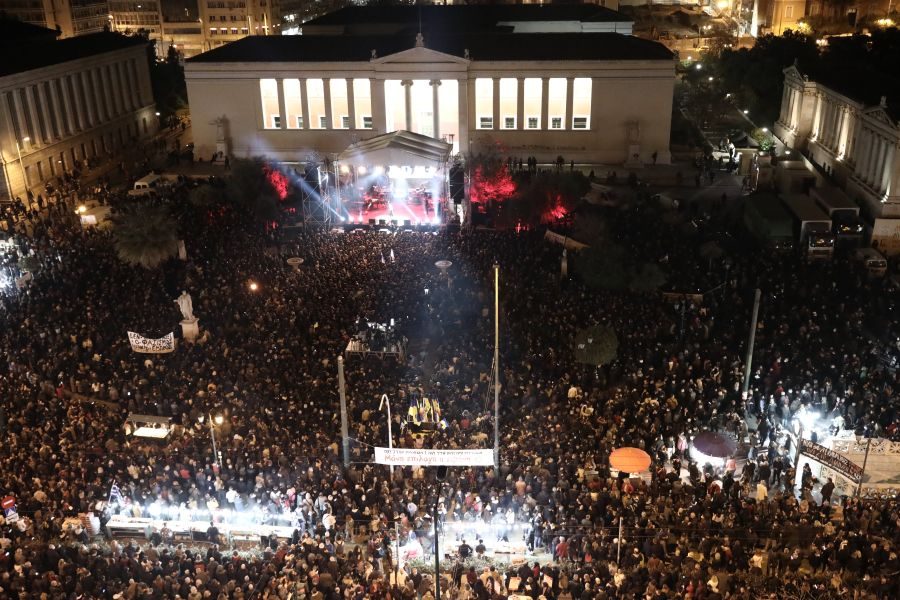 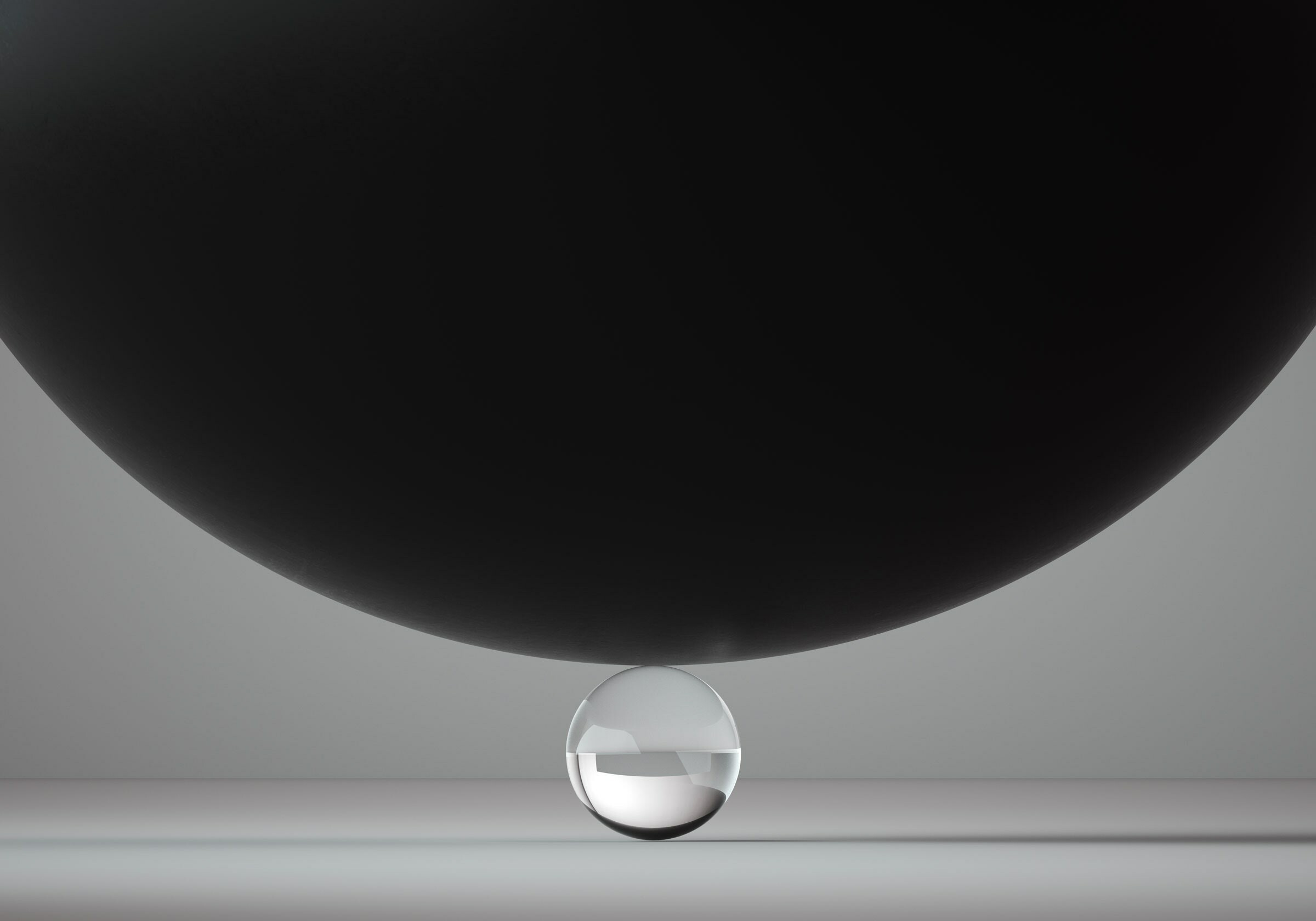 Εν τέλει :
βασική προϋπόθεση για την: 
ομαλή και 
δημοκρατική λειτουργία της δημόσιας σφαίρας αποτελεί:
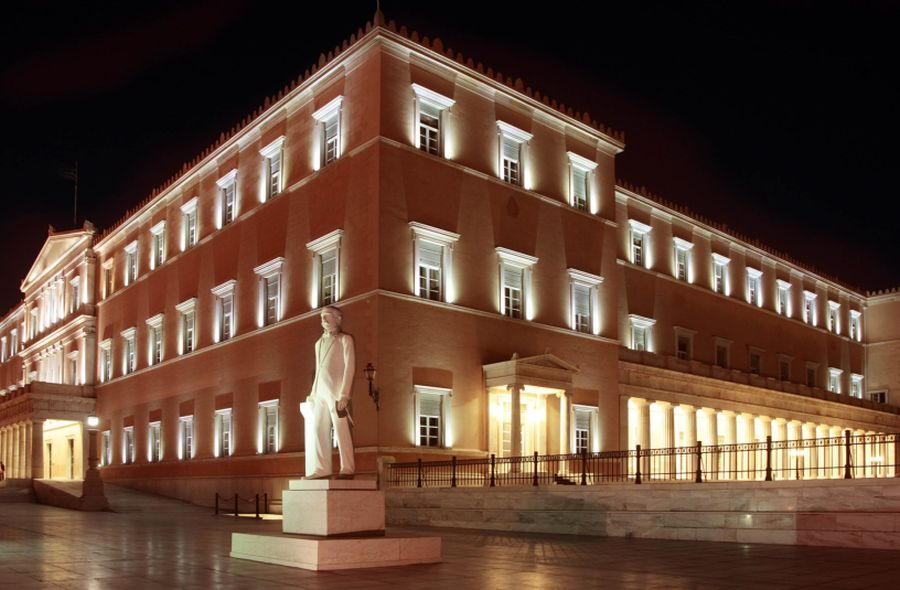 η Δημοκρατική Λειτουργία της Κοινωνίας 
της Πολιτικής 
των Θεσμών (πολιτικών και οικονομικών)
με πλήρη σεβασμό 
στο δημόσιο διάλογο
για τη συμμετοχή 
και το σεβασμό των πολιτών 
στη Δημοκρατία και 
τους Θεσμούς της
 που με τη σειρά της 
αποτελεί τη βάση για την
 ομαλή λειτουργία 
και ανάπτυξη 
της Οικονομίας, 
της Επιχειρηματικότητας 
Επομένως και των Σύγχρονων μορφών Διαφήμισης.
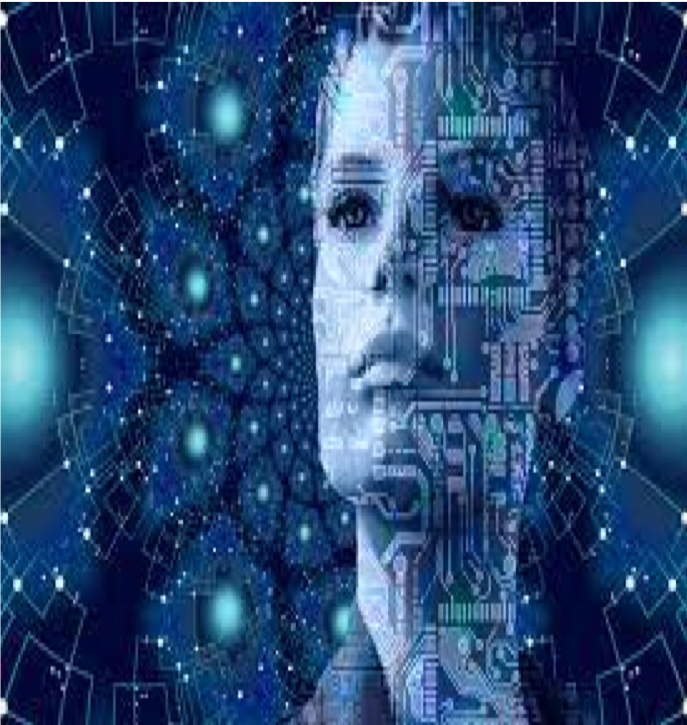